Template for
Survey Questions
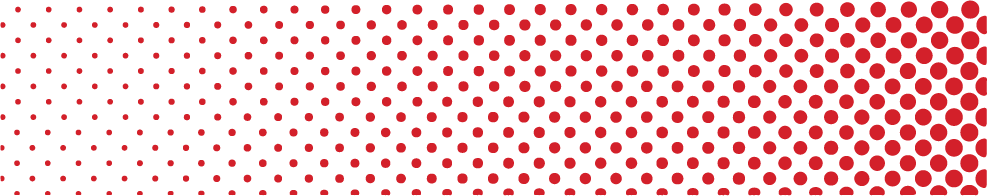 1. During your most recent purchase, how did you contact us?
2. I found suitable information to help me with my query.
3. How quickly did you get through to a sales person?
4. Do you think we... (Select all that apply)
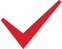 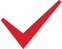 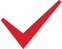 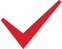 In Person
By Telephone
Via Internet
Through a dealer or retailer
Other
Strongly Disagree
Disagree
Neutral
Agree
Strongly Agree
Immediately
Within 5 Minutes
5-10 Minutes
10-20 Minutes
Strongly Agree
Quickly identified the problem
Handle the query professionally
Help you understand the cause and how to solve the problem
Appear knowledgeable and competent about the subject
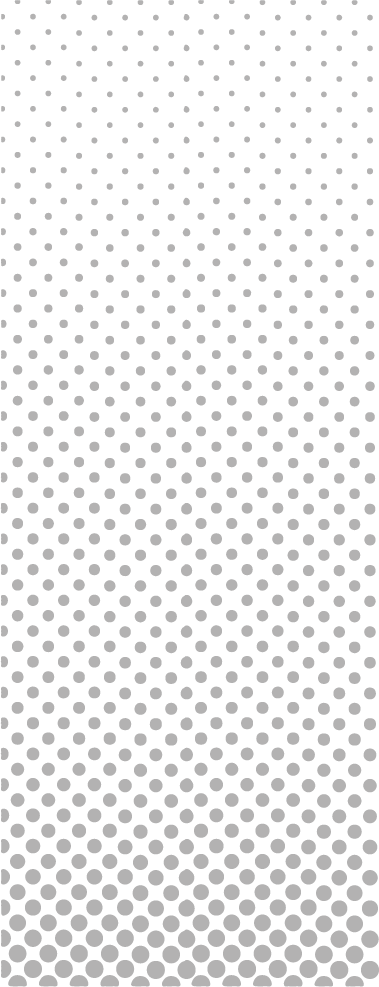 5. How quickly was the problem resolved?
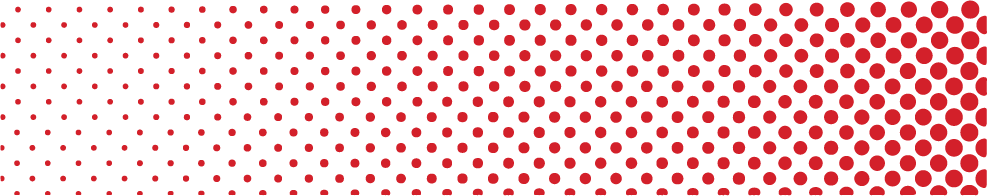 7. Overall, how satisfied are you with the customer service experience that 
you received from us?
6. How many times did you contact us before we resolved this issue for you?
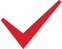 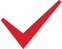 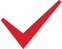 Once
Twice
Three Times
More than Three Times
Very Dissatisfied
Somewhat Dissatisfied
Neutral
Somewhat Satisfied
Very Satisfied
Immediately
Within a day
Between 1 and 3 days
Between 3 and 7 days
More than a week
The problem still exists
8. If you were less than totally satisfied, what could have been done to serve you better?